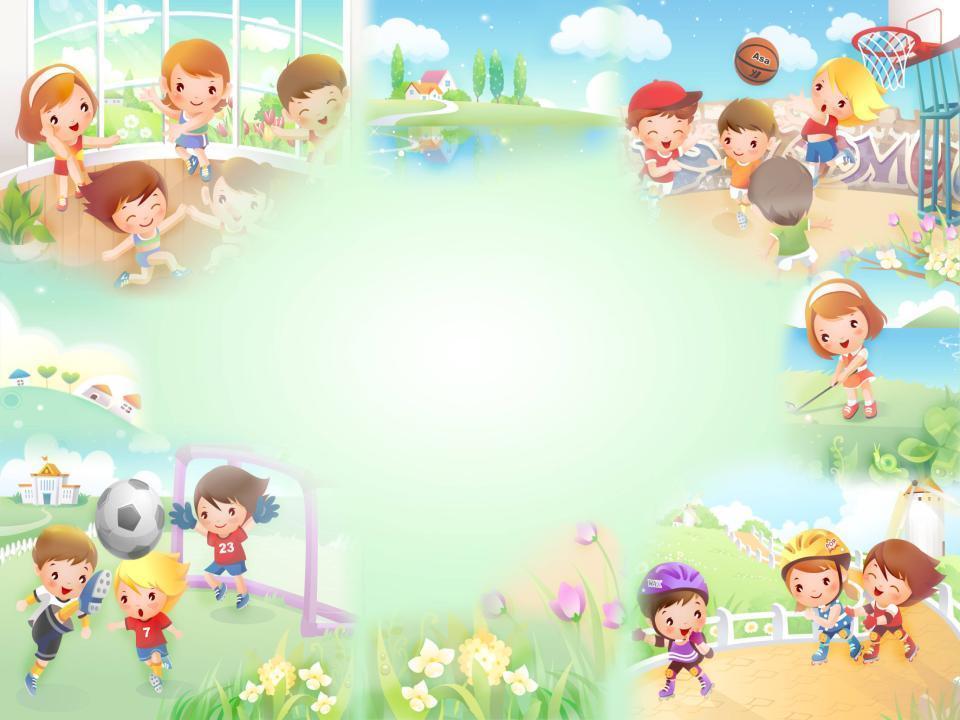 Портфолио 
профессиональной деятельности
инструктора по физической культуре, ГБДОУ № 27 Адмиралтейского района 
г. Санкт-Петербурга
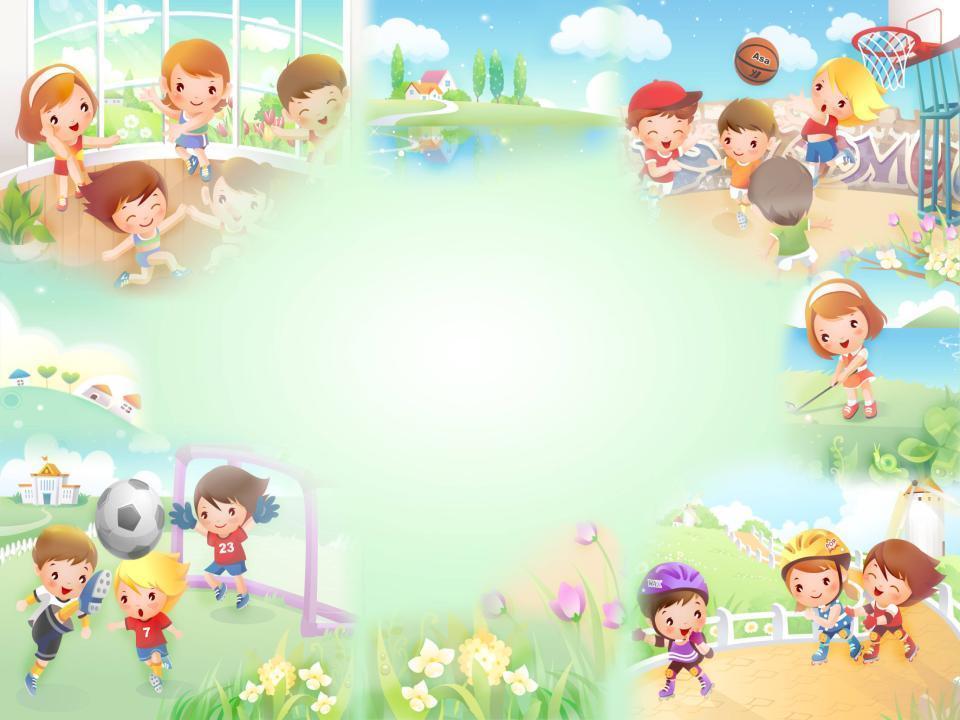 Давайте познакомимся.
Меня зовут 
Татьяна Алексеевна Куимова
Работаю инструктором по физической культуре 
в ГБДОУ №27
Адмиралтейского района 
города Санкт-Петербурга с 2000 года.
Образование среднее - профессиональное.
Закончила высшее педагогическое училище (колледж) № 7.
Имею высшую квалификационную категорию инструктора по физической культуре.
Активно принимаю участие в жизнедеятельности сада, а так же районных мероприятиях.
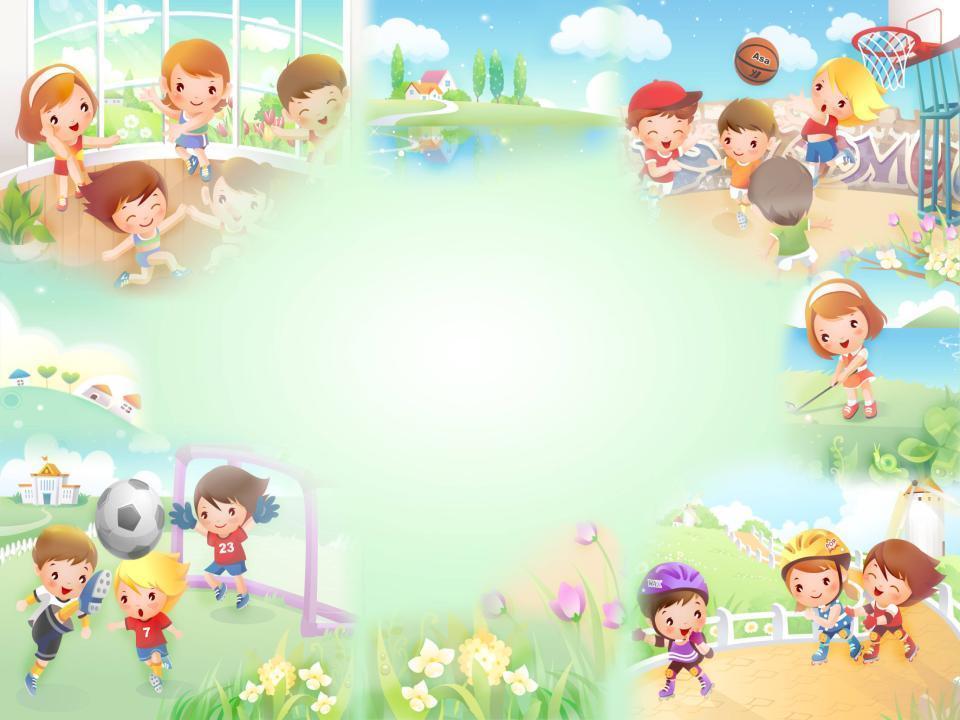 Документы об образовании
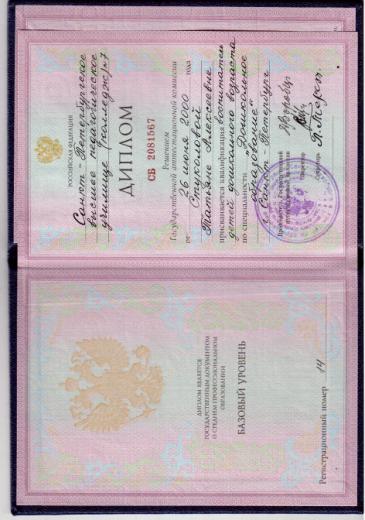 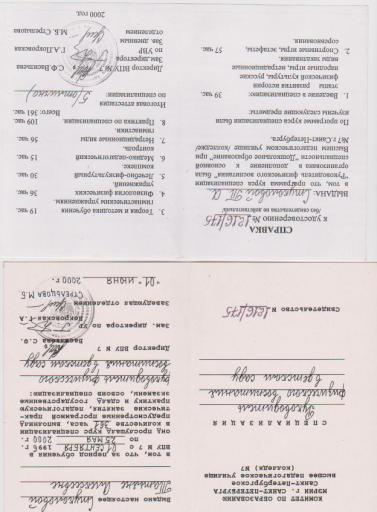 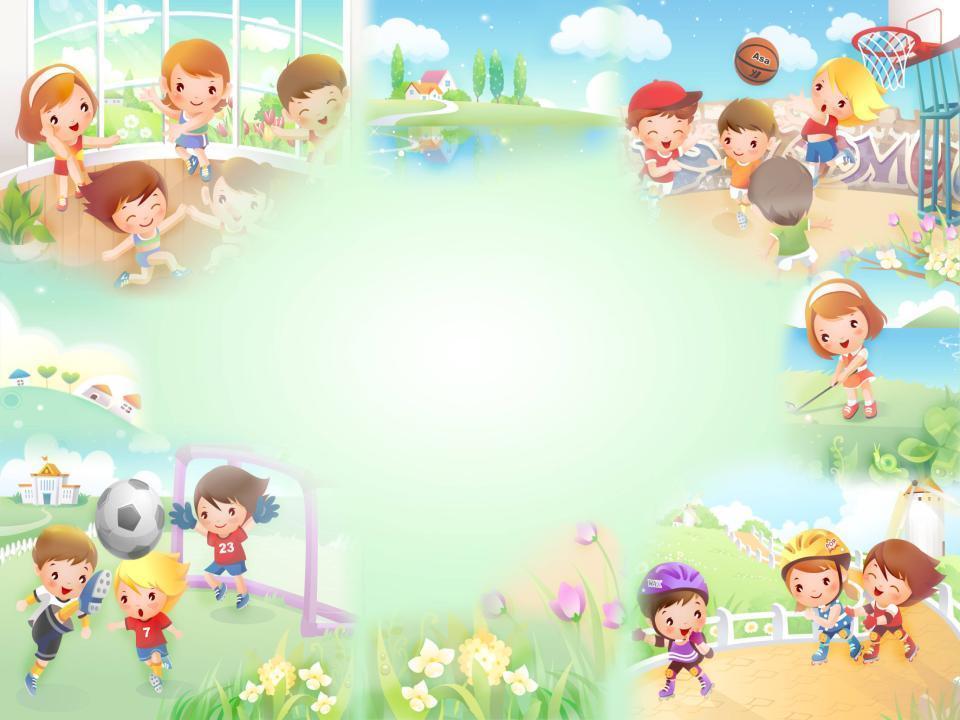 Мое жизненное кредо
«Поднимаясь на новые ступени и вершины жизни никогда не забывай тех людей, 
кто был с тобой на предыдущих»
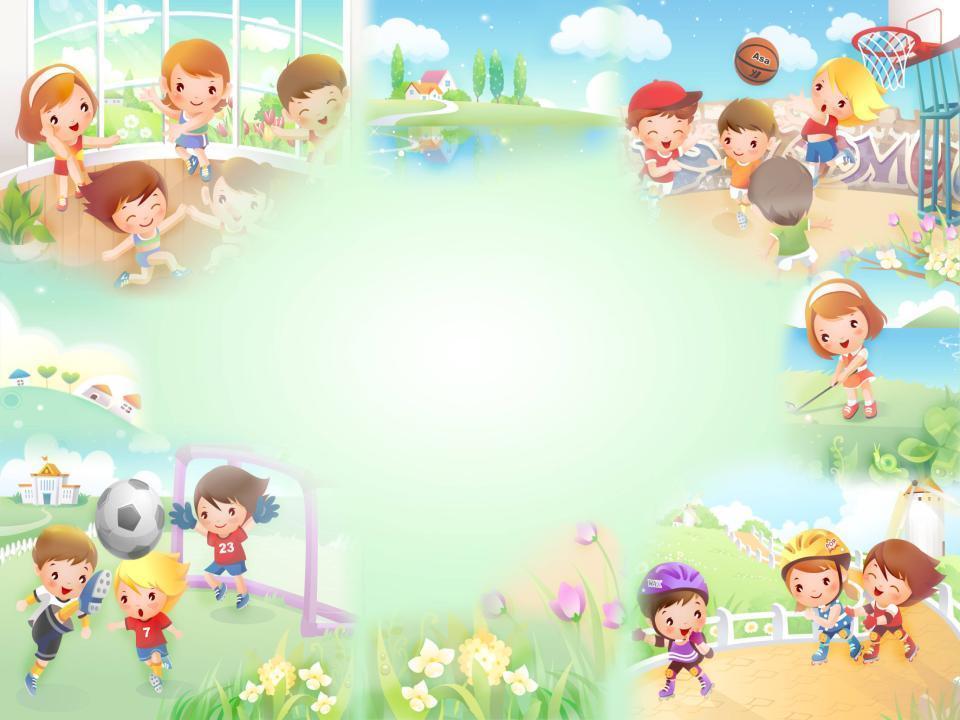 Пояснительная записка
Растить детей здоровыми, сильными, жизнерадостными - задача каждого дошкольного учреждения. Наш детский сад не стал исключением. Быть в движении - значит укреплять здоровье. Именно в дошкольном детстве в результате целенаправленного педагогического воздействия формируется здоровье, общая выносливость и работоспособность организма и многие другие качества, необходимые для всестороннего гармонического развития личности.  
        В своей работе, считаю что самое важное - это умение найти общий язык с детьми, заинтересовать их, вовлечь в мир прекрасного и удивительного - в мир спорта.
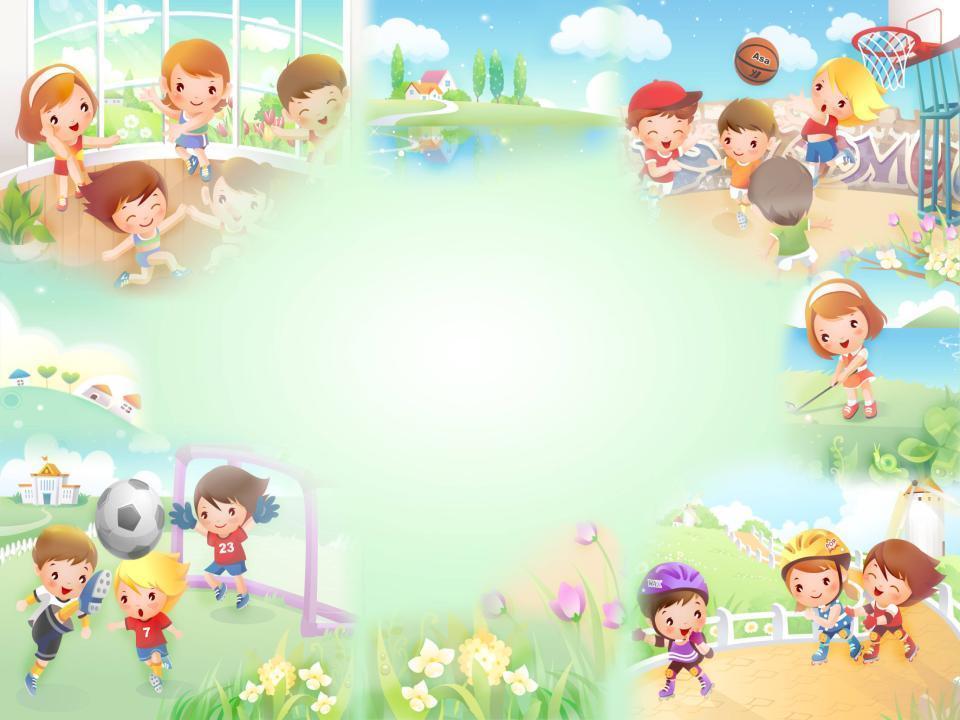 Мои профессиональные интересы
Организация и проведение 
спортивных  праздников, досугов и развлечений.
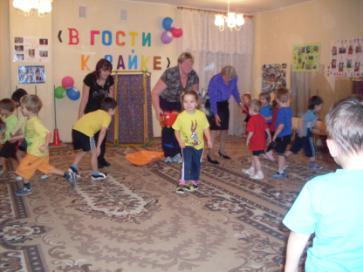 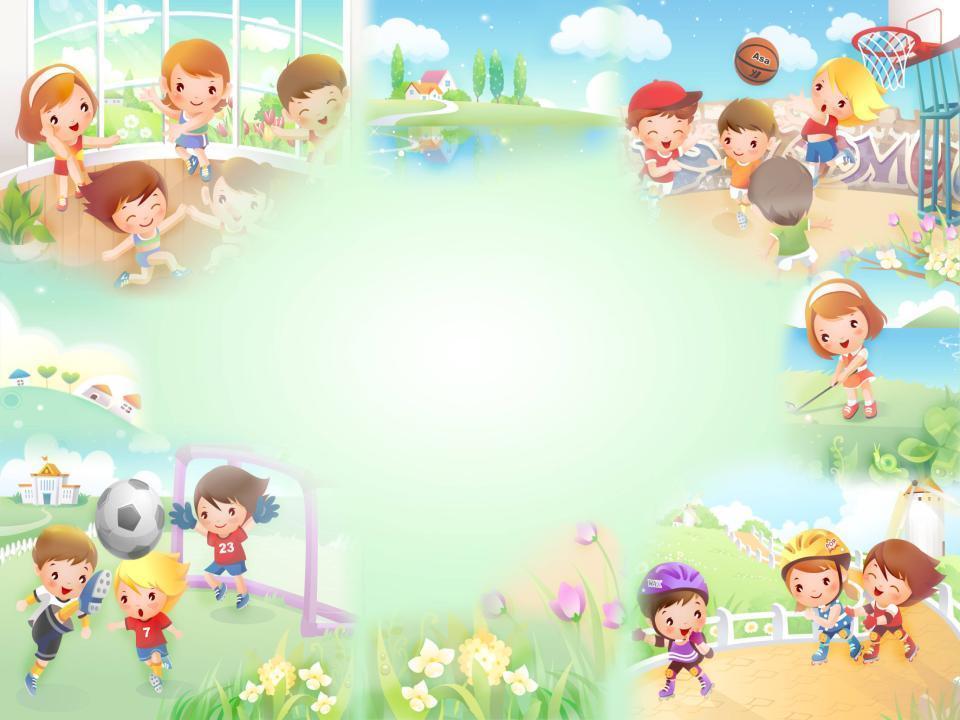 Мои курсы повышения квалификации
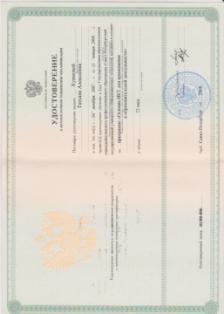 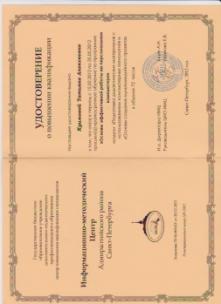 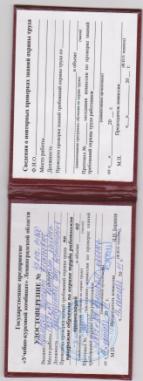 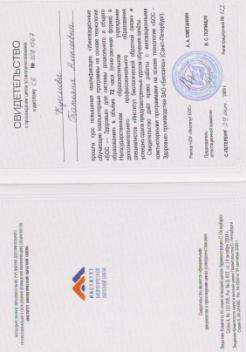 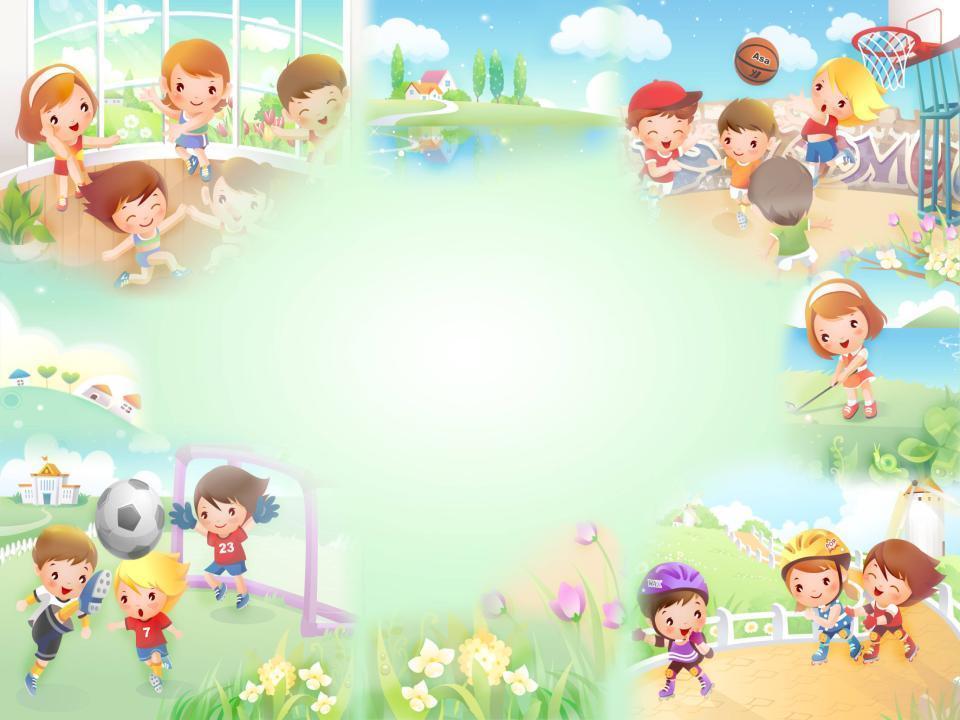 Мои грамоты
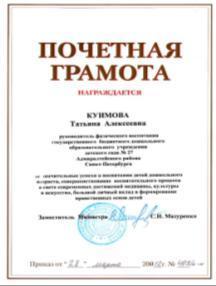 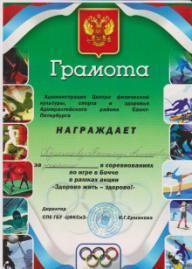 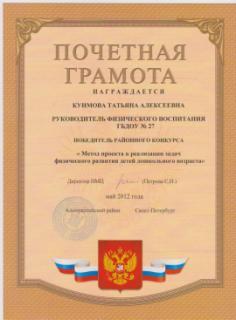 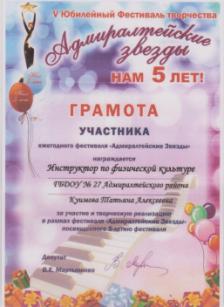 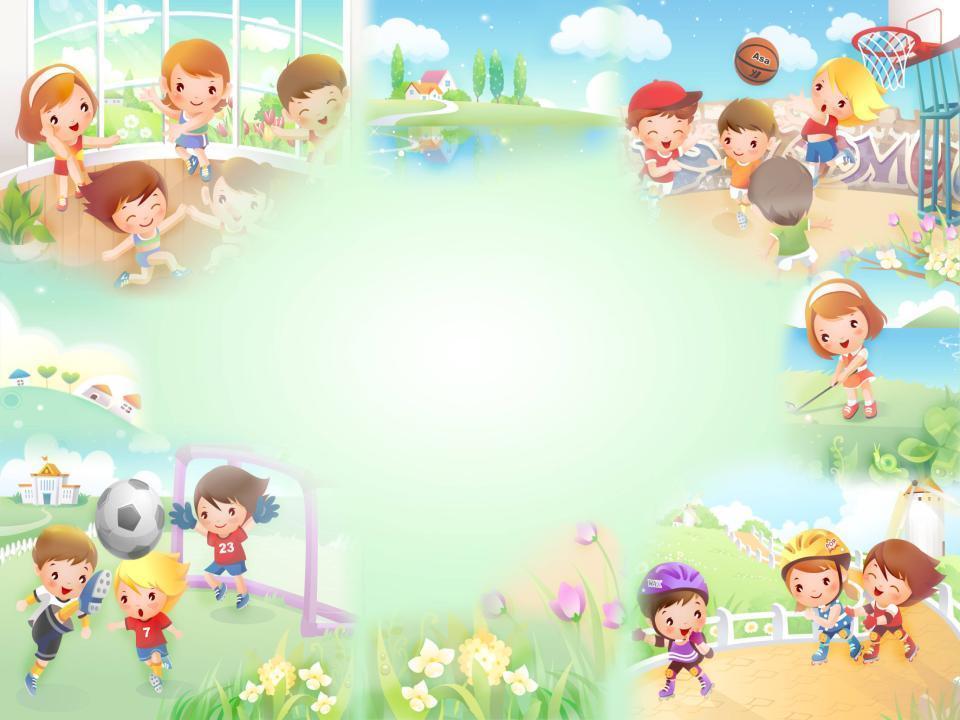 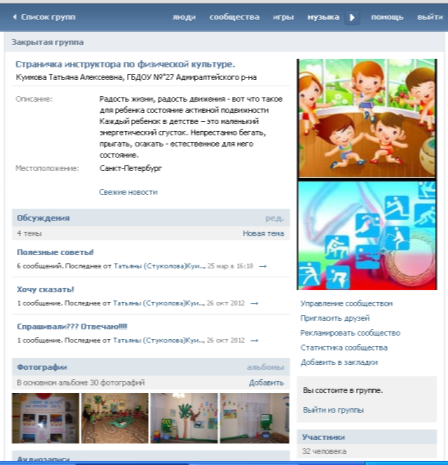 Моя работа в интернет ресурсах
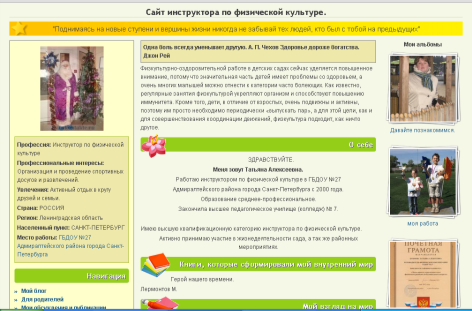 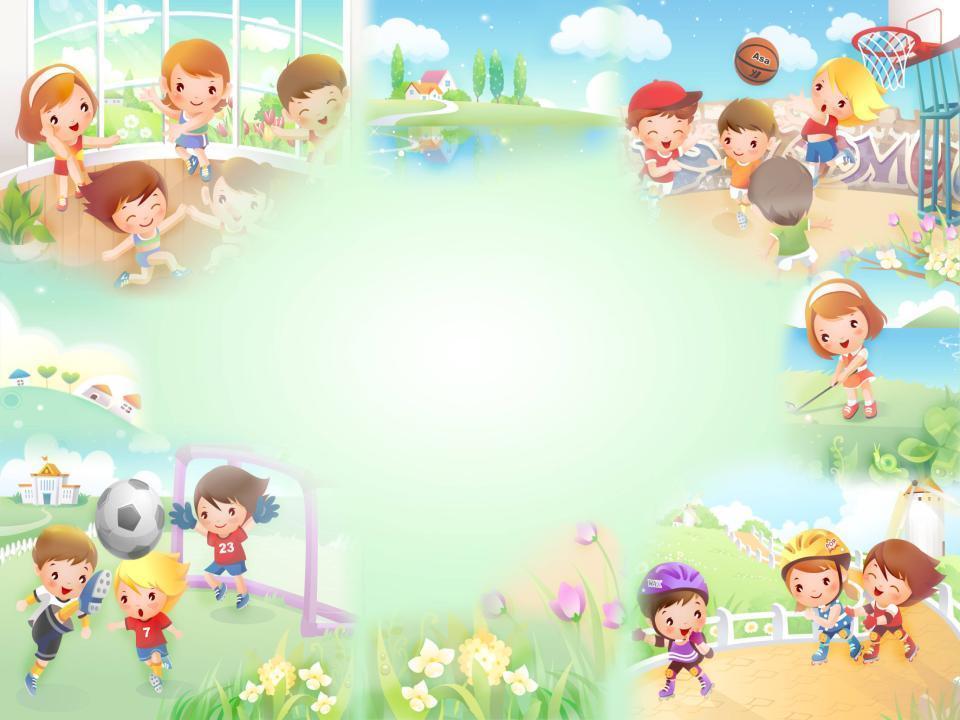 Спортивные праздники
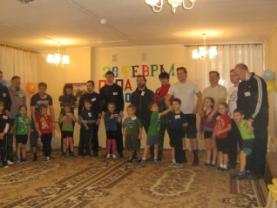 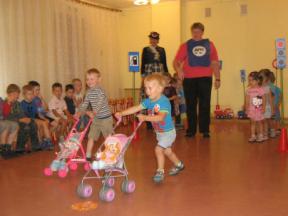 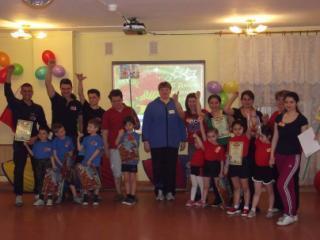 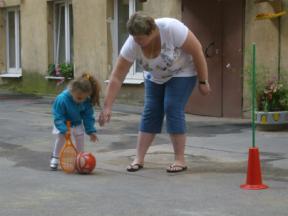 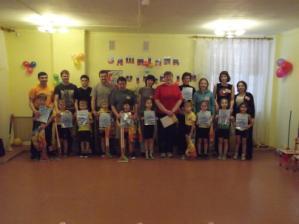 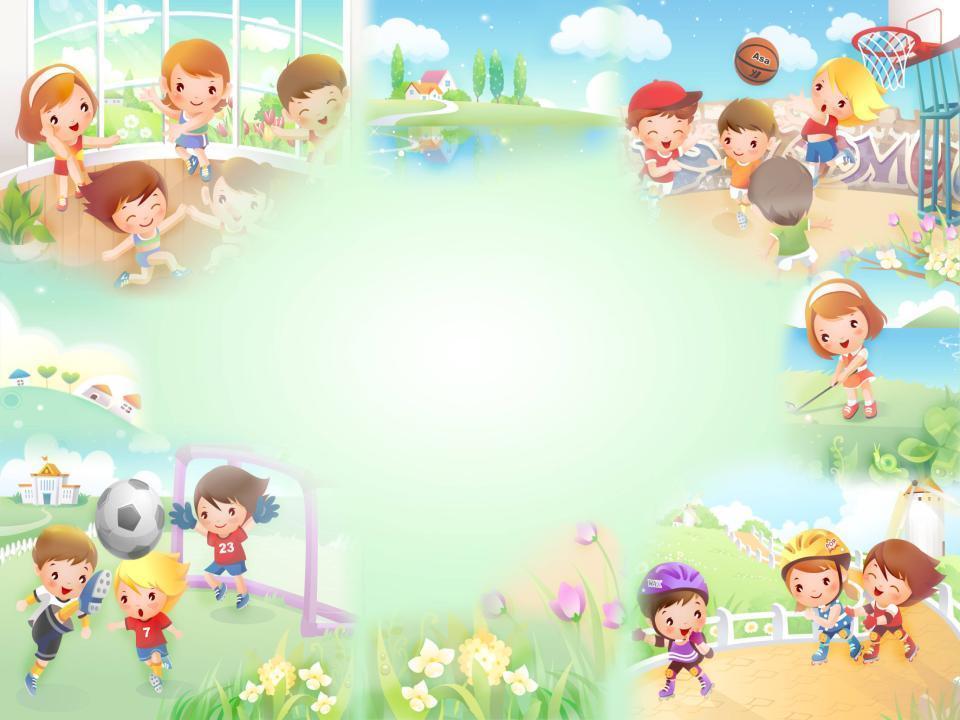 Спортивные досуги
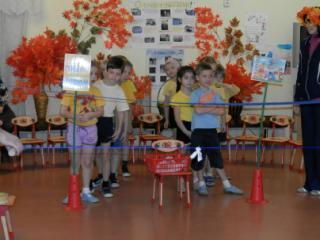 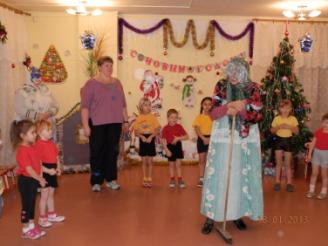 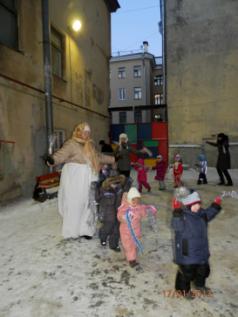 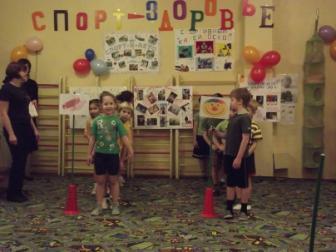 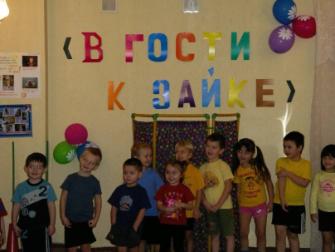 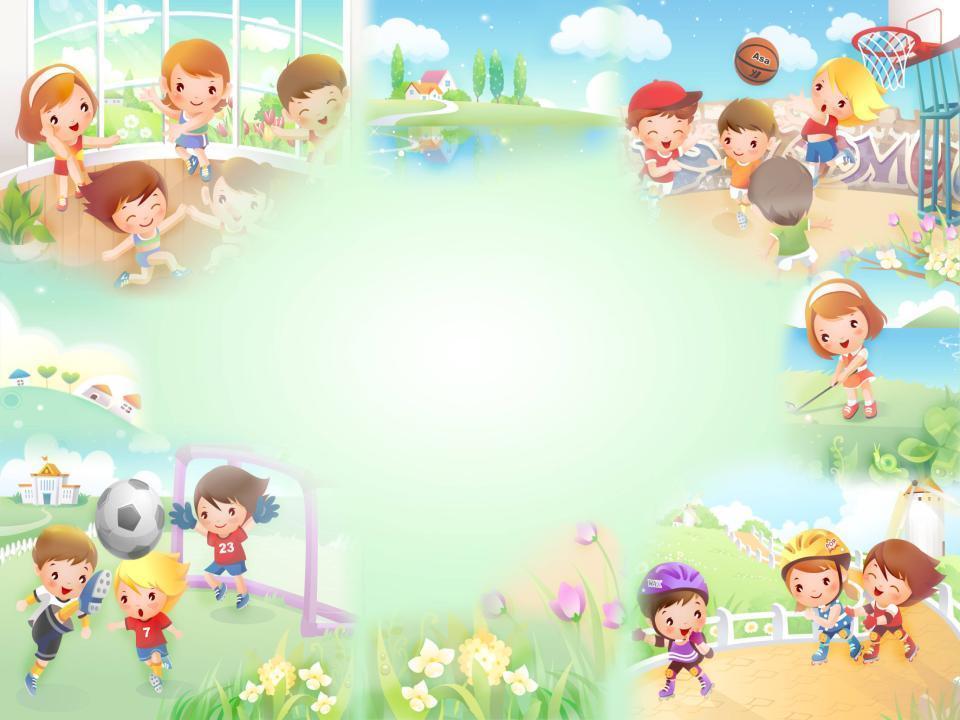 Наши традиции, фото репортажи
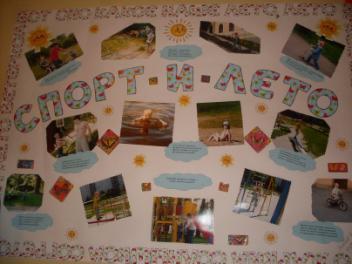 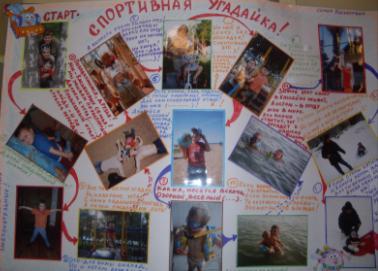 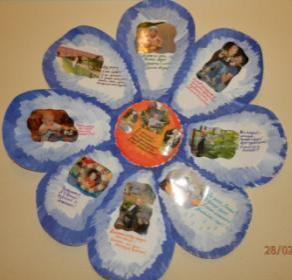 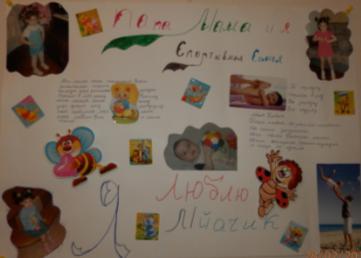 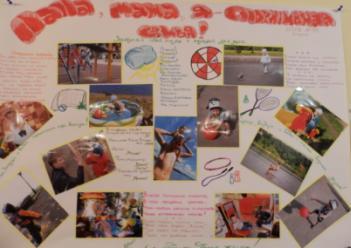 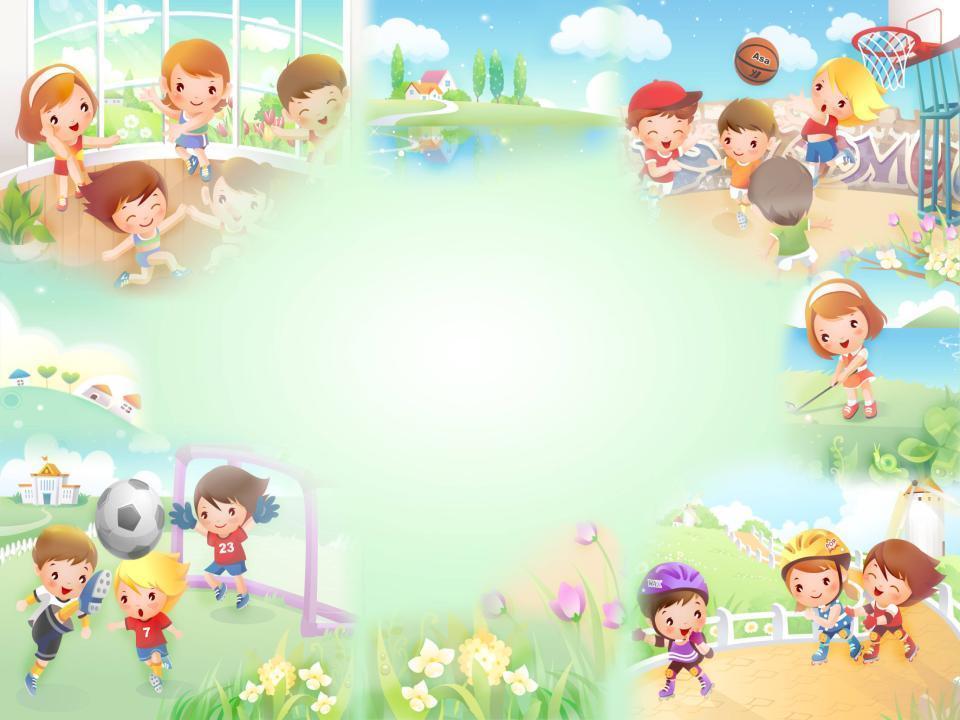 Наши конкурсы
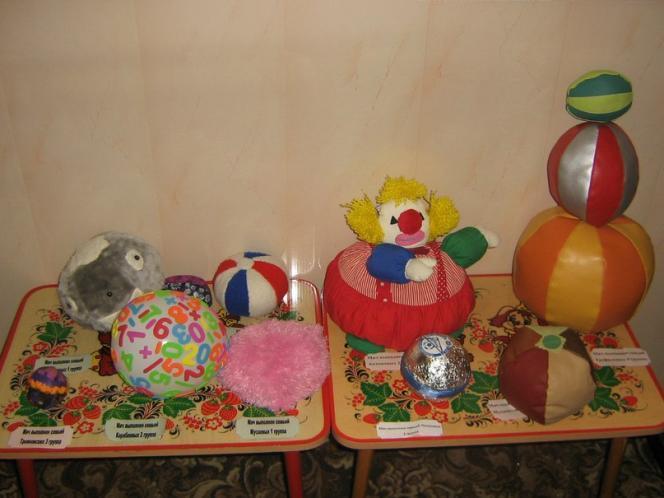 Мой веселый звонкий мяч
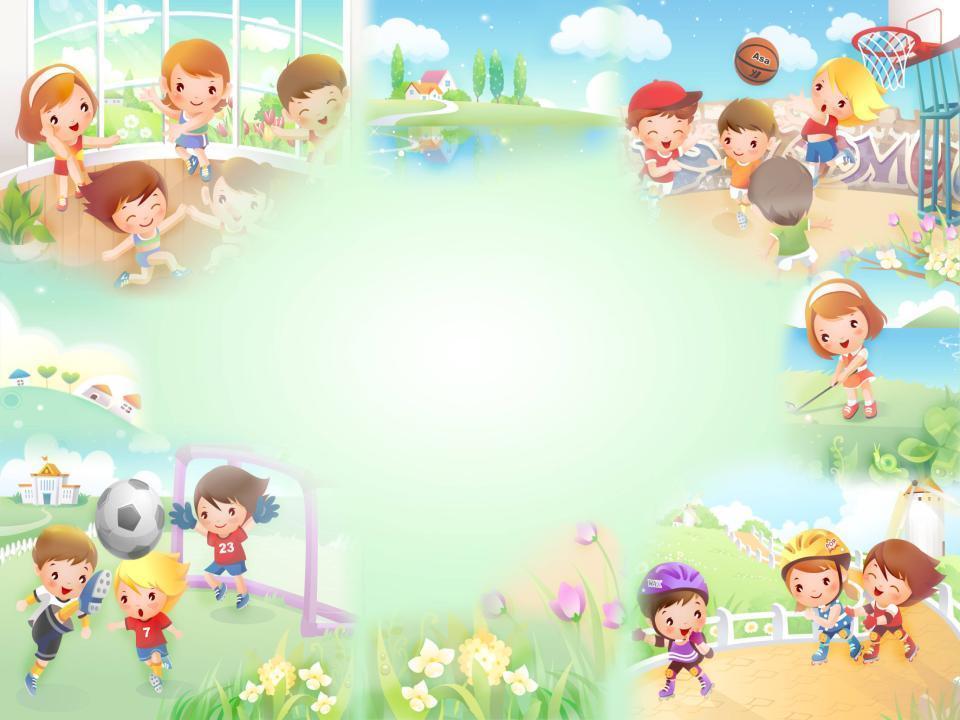 Наши конкурсы
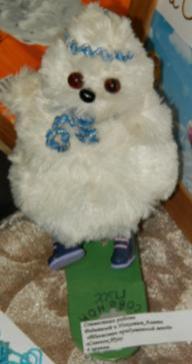 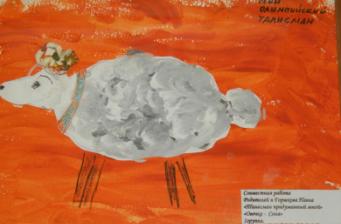 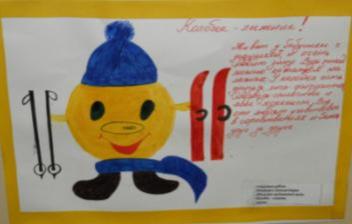 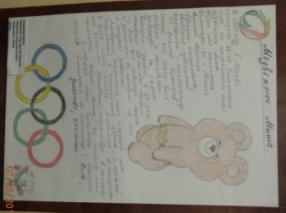 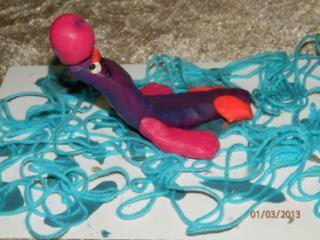 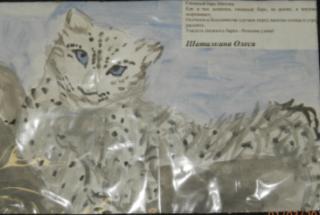 Талисман придуманный мной
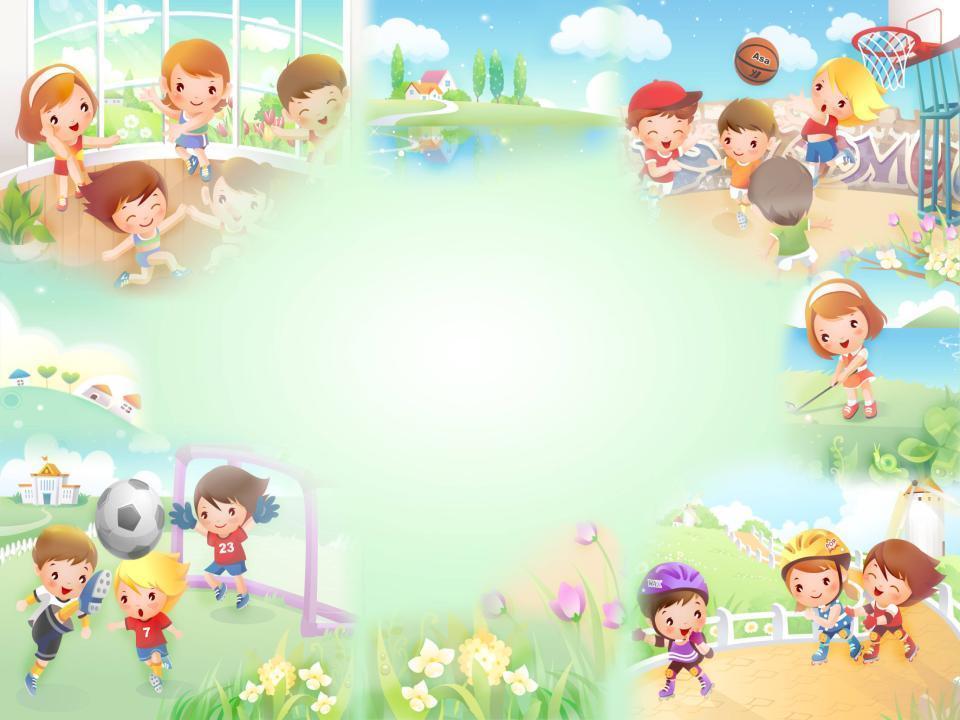 Наши конкурсы
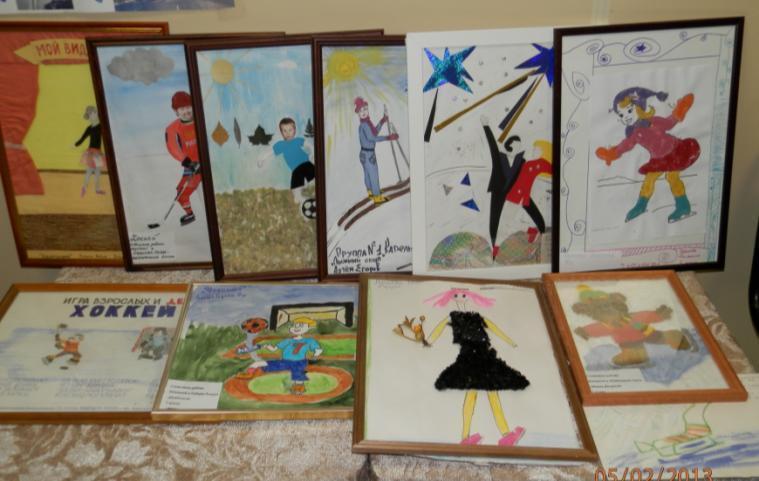 Мой любимый вид спорта.
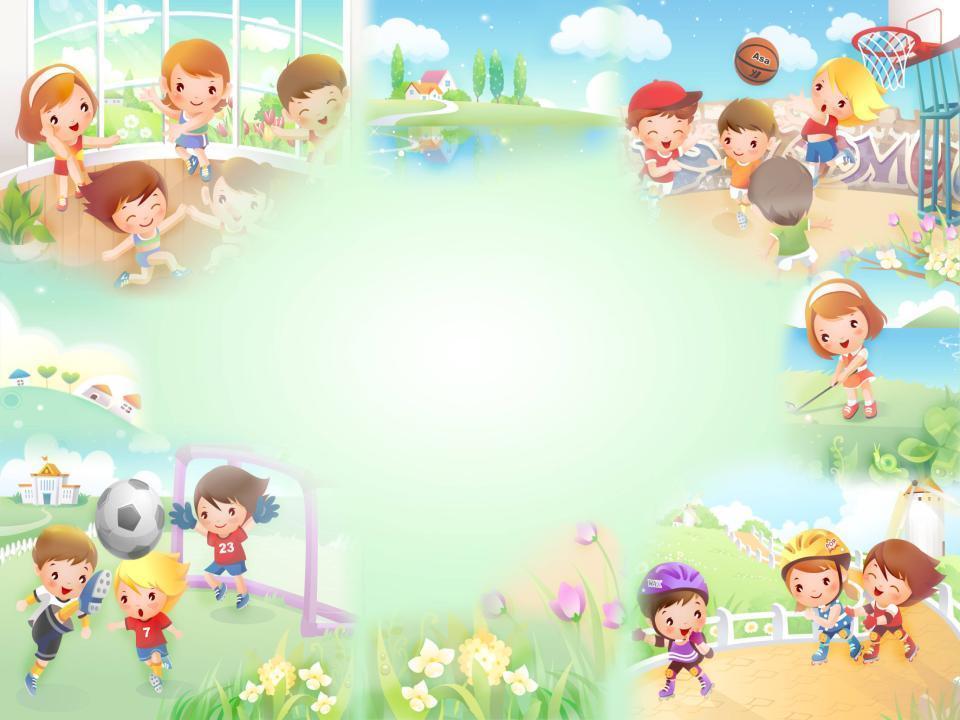 Наши конкурсы
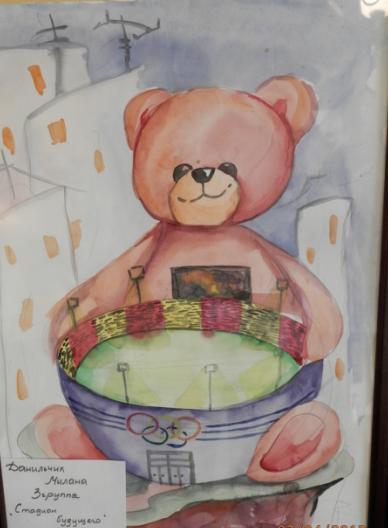 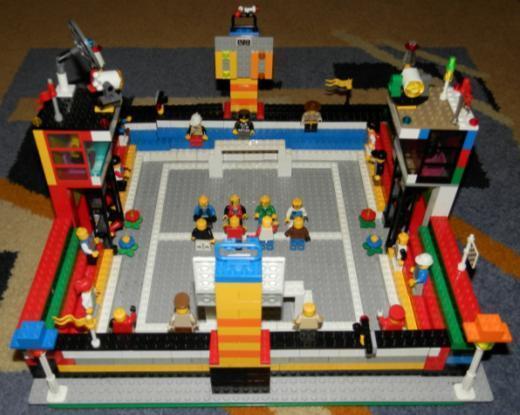 Стадион будущего
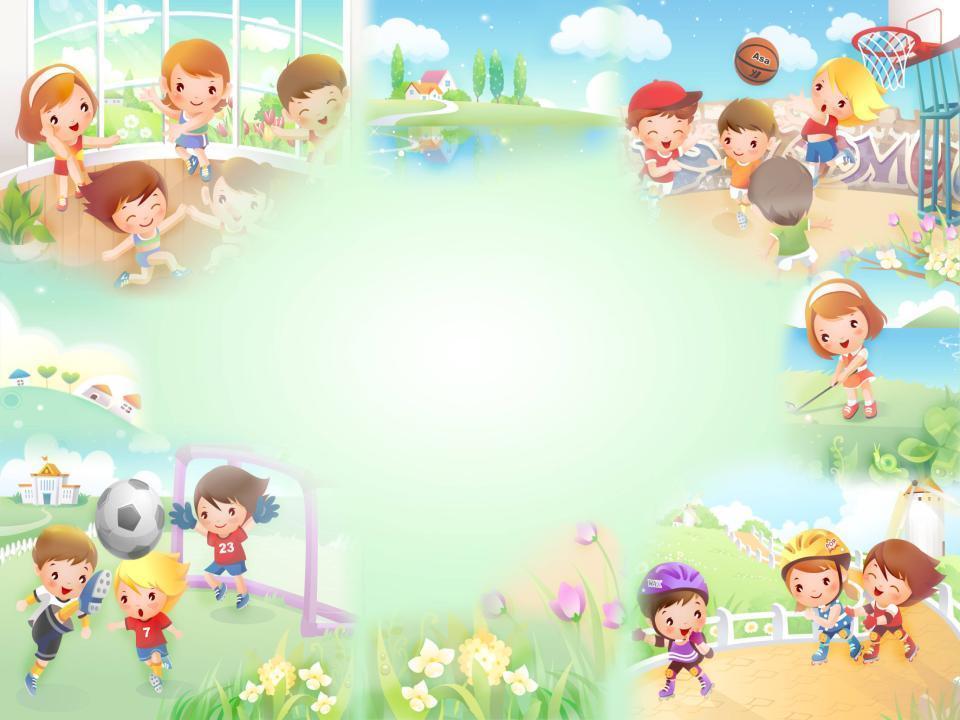 Участие воспитанников 
в районных спортивных соревнованиях
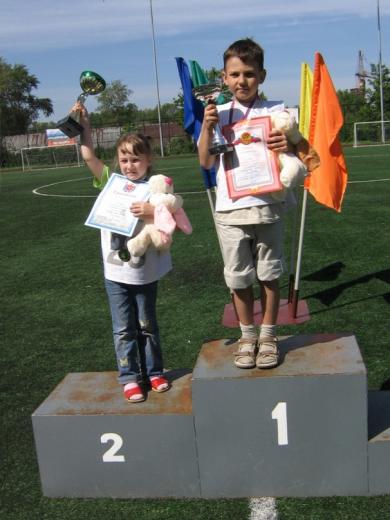 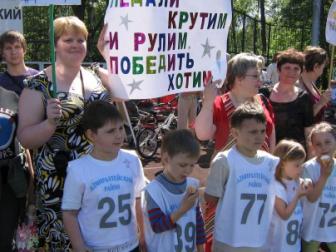 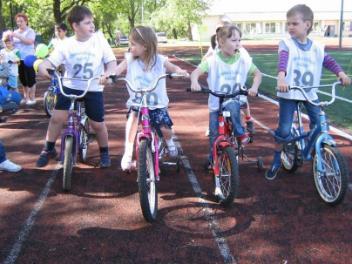 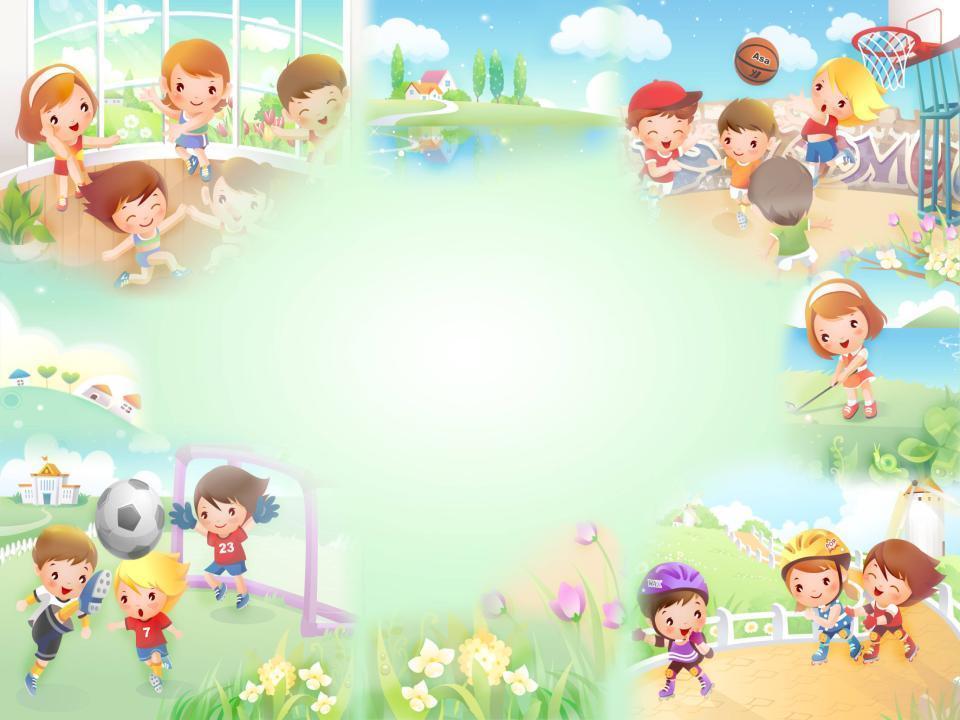 Активное участие родителей 
в спортивных мероприятиях сада
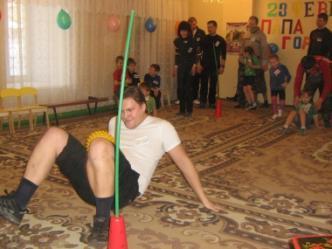 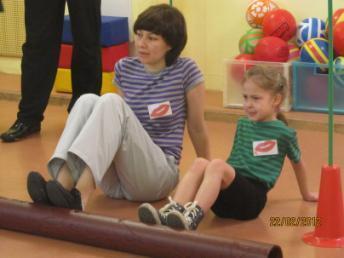 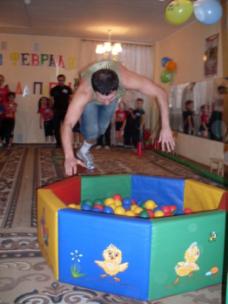 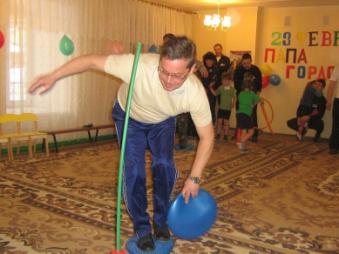 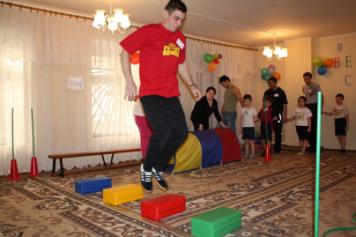 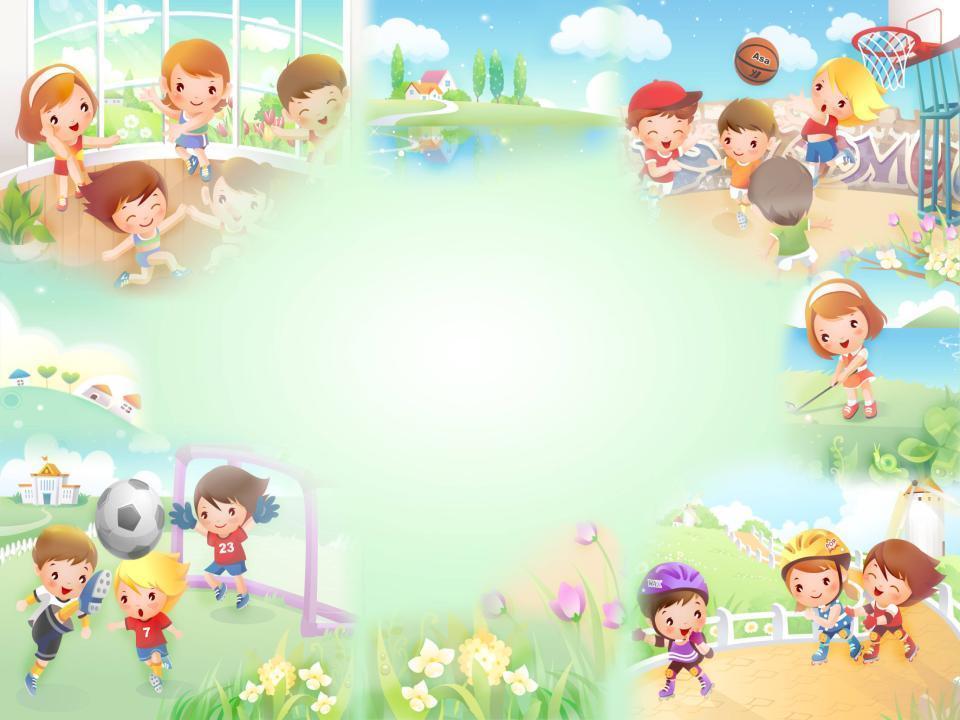 Физкультурно-оздоровительная работа 
с детьми
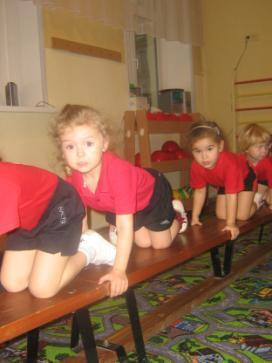 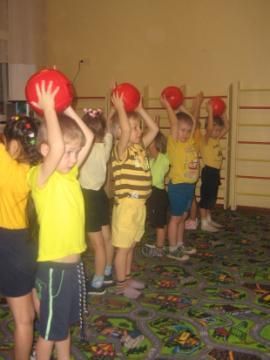 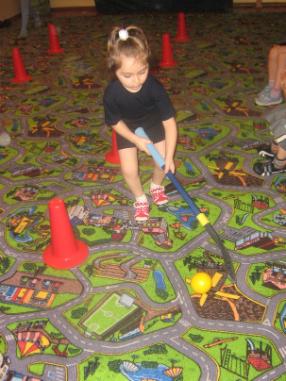 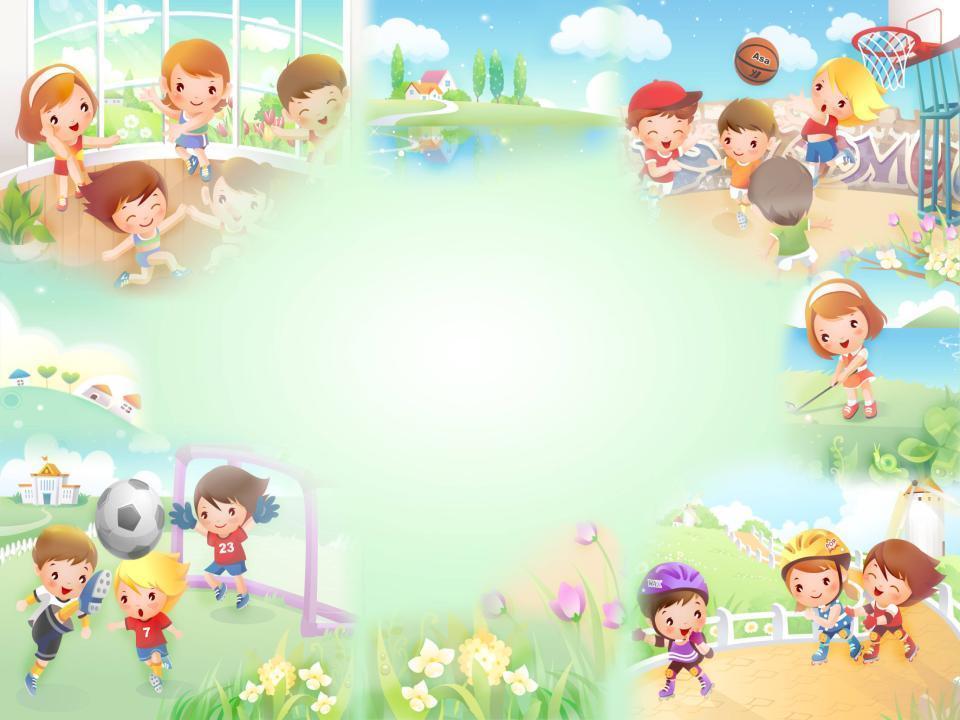 Нетрадиционное спортивное оборудование
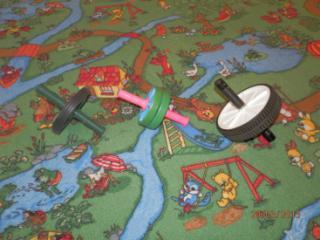 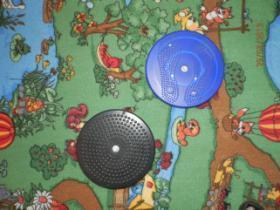 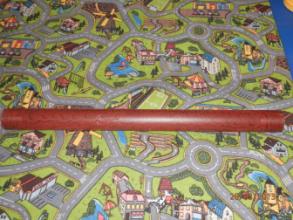 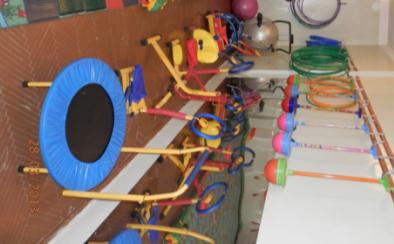 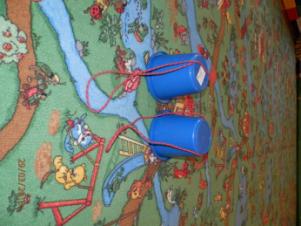 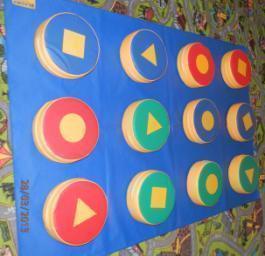 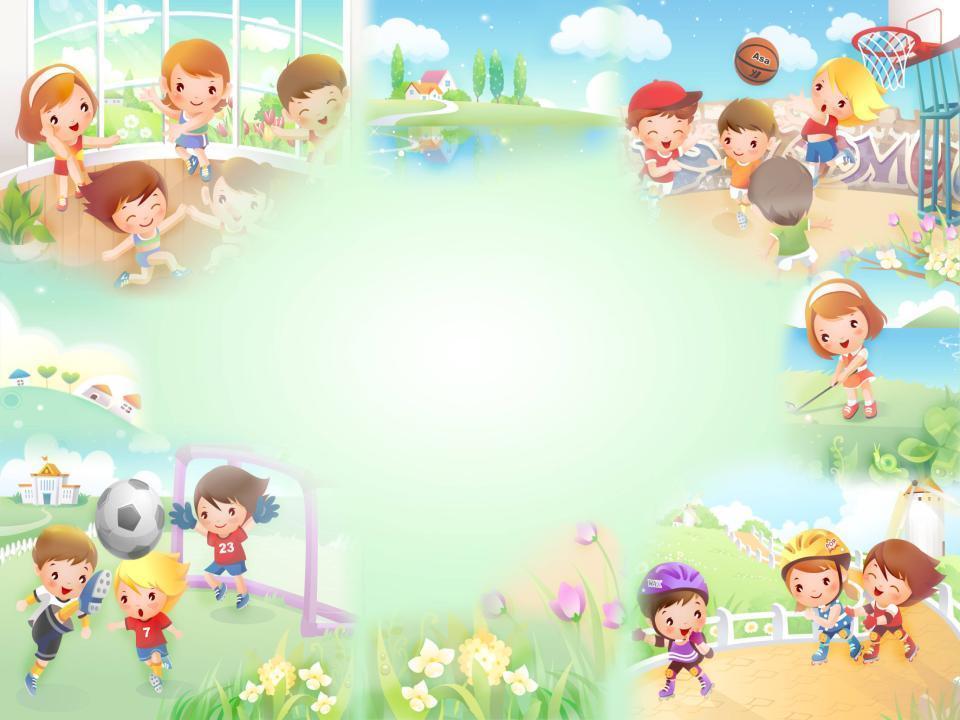 Физкультурный зал
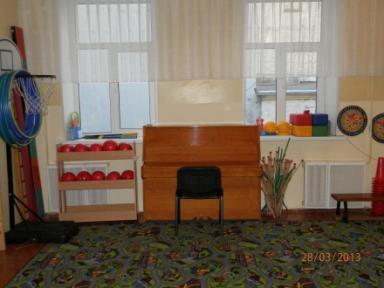 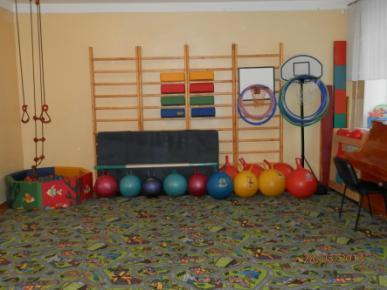 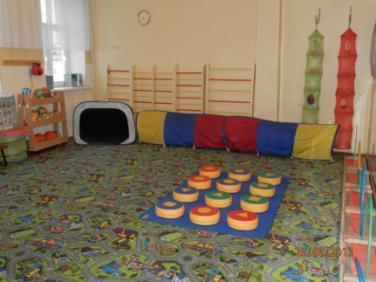 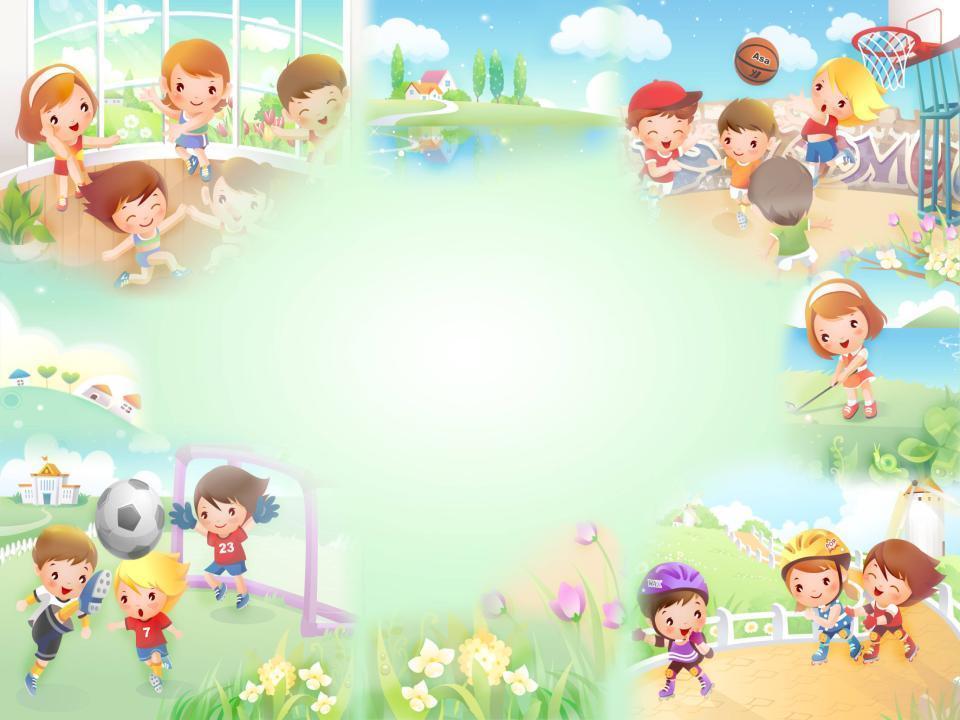 Я бываю такой разной!
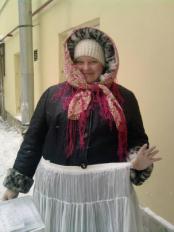 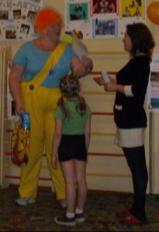 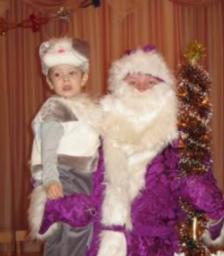 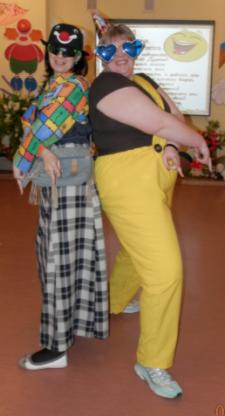 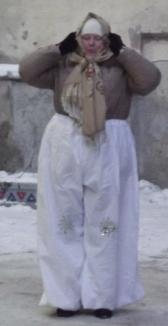 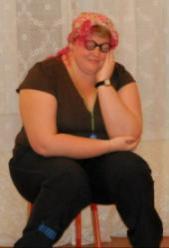 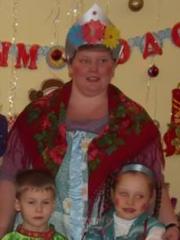 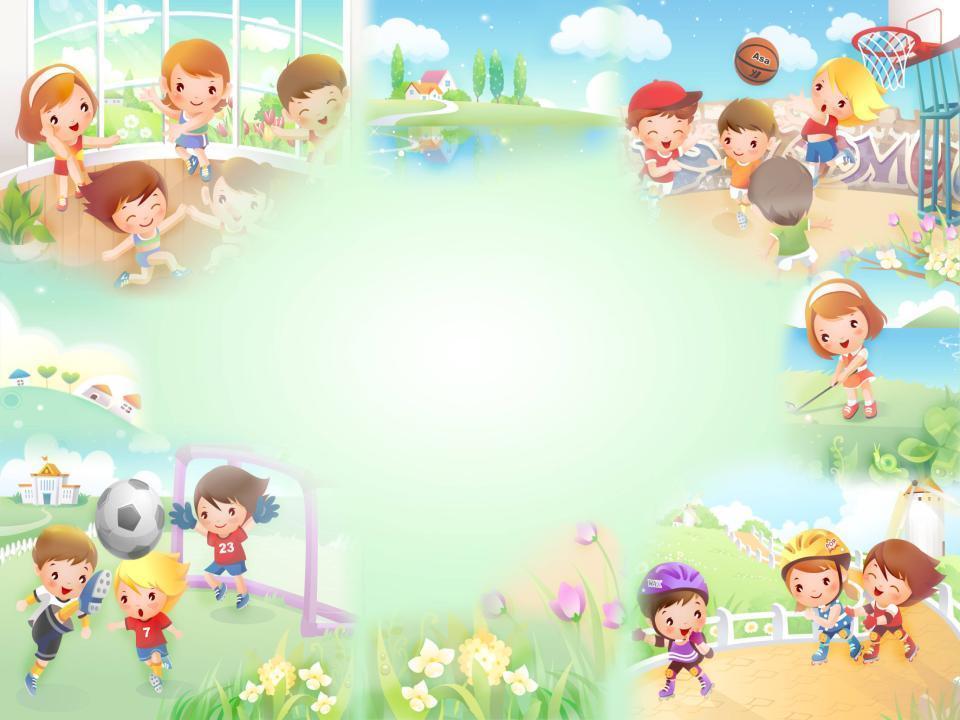 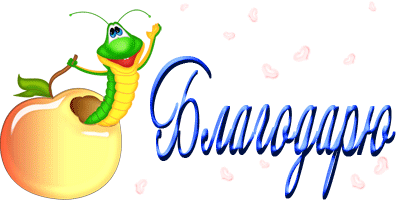